要等候耶和华!
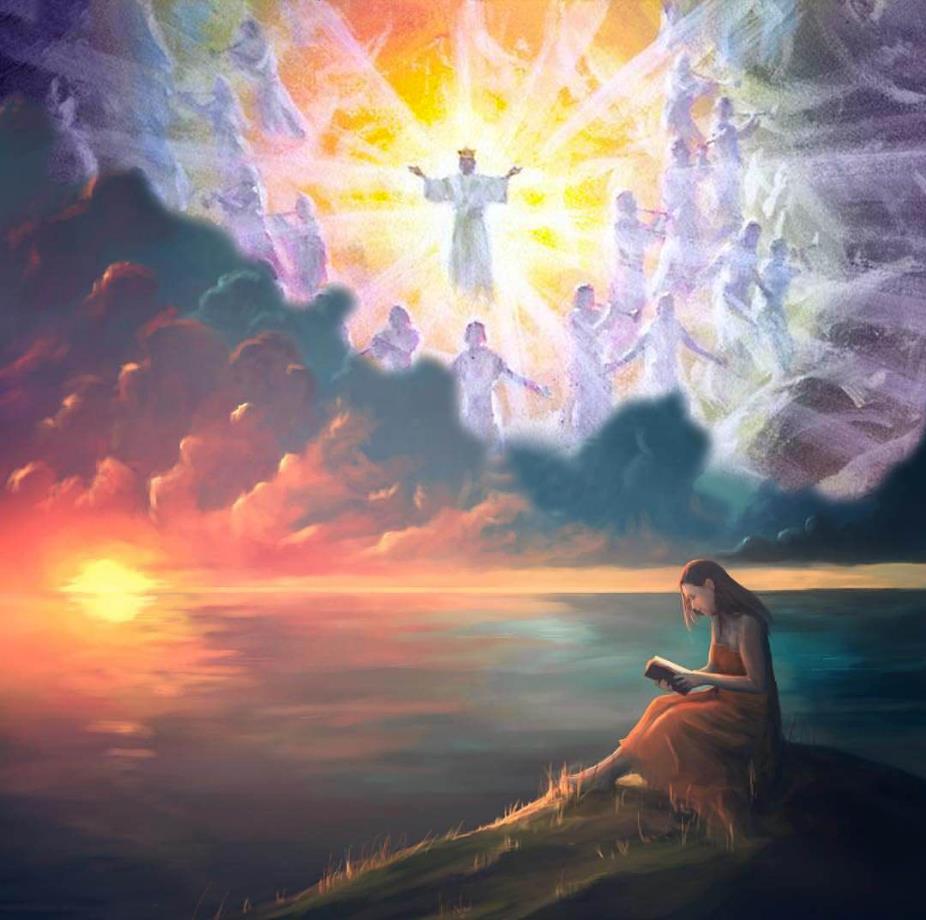 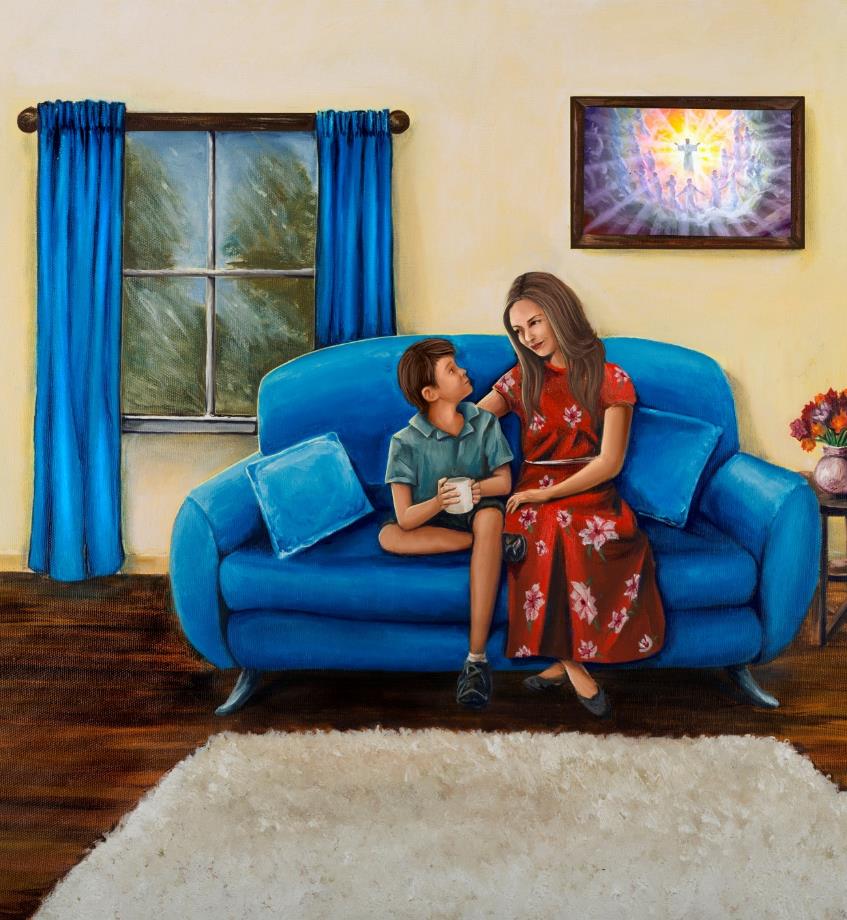 二零二四年三月三十日，第十三课
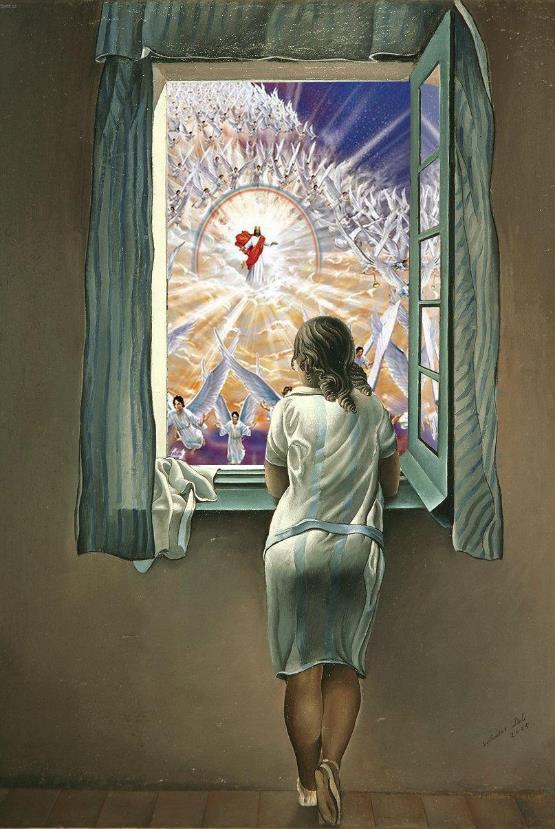 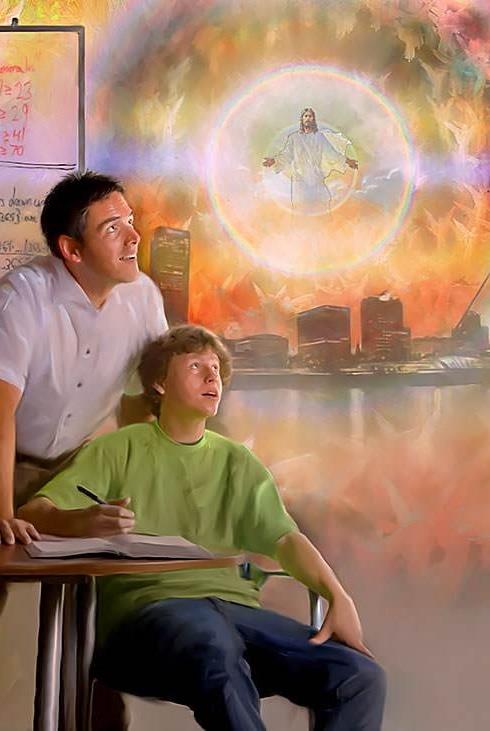 “要等候耶和华！当壮胆，坚固你的心。

我再说，要等候耶和华！
( 诗篇 27:14)
当我们不再有任何力量时，希望就是让我们继续前进的动力。
在这个沉沦在罪恶和苦难中的世界里，我们没有希望过上更好的生活，脱离疾病、痛苦和死亡。这是因为只有上帝有能力消除罪恶，而罪恶是所有这些邪恶的根源。
因此，诗篇作者鼓励我们要等候。等候我们生活的这个苦难之夜成为过去，等到光荣的早晨到来，那时“神要擦去他们一切的眼泪。不再有死亡，也不再有悲哀、哭号、疼痛，因为以前的
事都过去了 “（启示录 21：4）。
等候耶和华。
谦卑地等候（诗篇131)。
在困难时期等候（诗篇126)。
等候救赎（诗篇92)。
等候荣耀的早晨（诗篇143)。
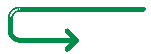 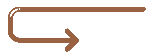 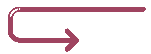 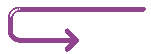 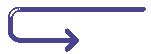 等候耶和华
“主啊，如今我等甚么呢？我的指望在乎你。” ( 诗篇 39:7 )
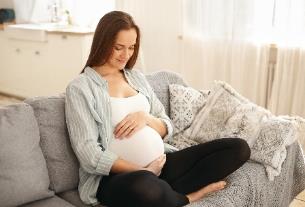 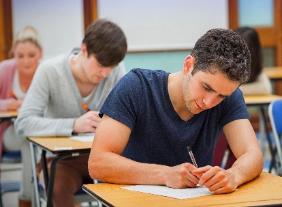 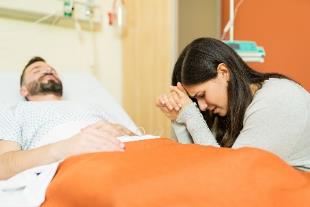 我们的生活充满了或大或小的等待。我们等待婴儿的出生，考试的结果，疾病的治愈。。。
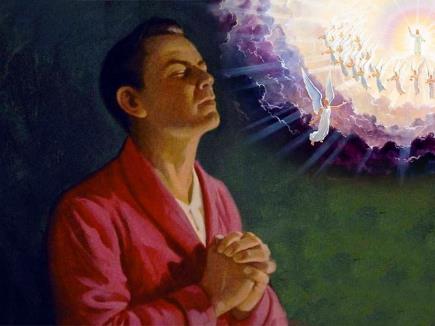 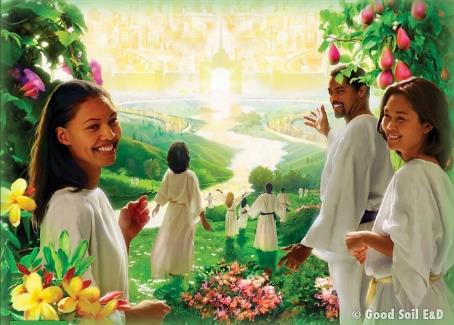 然而，等候主超越了这种等待。首先，这是一个积极的期望。考试结果可能是失败; 或许治愈永远不会到来。然而，等候上帝却必定会带来脱离罪恶的幸福生活。
但这种等待意味着坚忍和毅力。等待是漫长的，但我们绝不能屈服于绝望(哈巴谷书 2:3)。
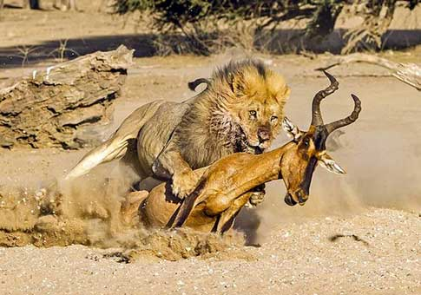 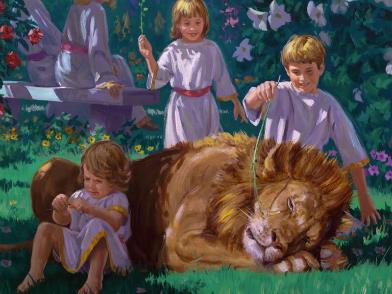 我们并非是独自等待。所有受造之物都热切地等待着我们得拯救之日（罗马书 8：18-25）。这不是消极的等待，而是积极的等待。我们必须渴望它，并努力的去坚守它“（诗篇 6 3：1; 27：14）。
“耶和华啊，我的心不狂傲，我的眼不高大，重大和测不透的事，我也不敢行。我的心平稳安静，好象断过奶的孩子在他母亲的怀中；我的心在我里面真像断过奶的孩子。以色列啊，你当仰望耶和华，从今时直到永远！” 
( 诗篇 131)
谦卑地等候
诗篇 131 篇的作者大卫在他还是一个谦卑的牧羊人时被膏立为未来的君王。他打败了一个巨人，打了一千场仗，最后被拥立为以色列的王。
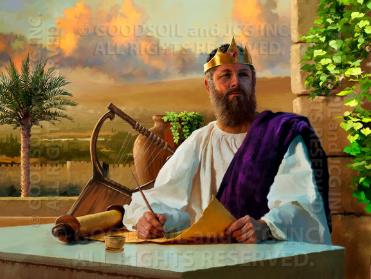 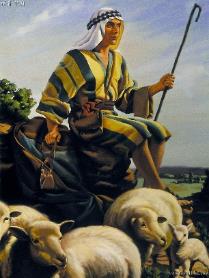 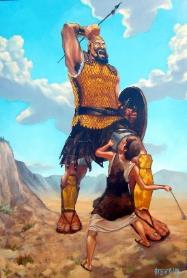 尽管他逐渐崛起，大卫仍然保持着谦卑。他没有试图把上帝没有赐给他的荣誉据为己有，即使当时情况似乎看起来有利（撒上 24：6)。
在主面前，他觉得自己像个“断奶的孩子”。二至 七 岁的儿童可自然断奶。但是由于意识到自己的软弱和无知，孩子仍然会寻求母亲温柔的怀抱，以在她们身上找到安慰和保护。
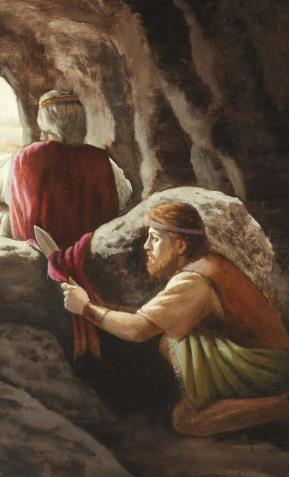 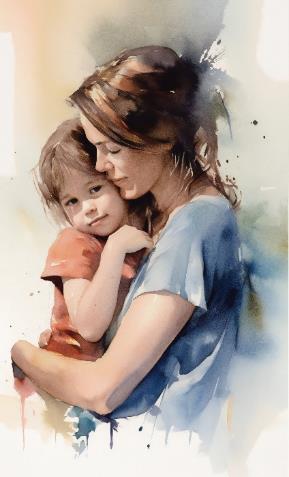 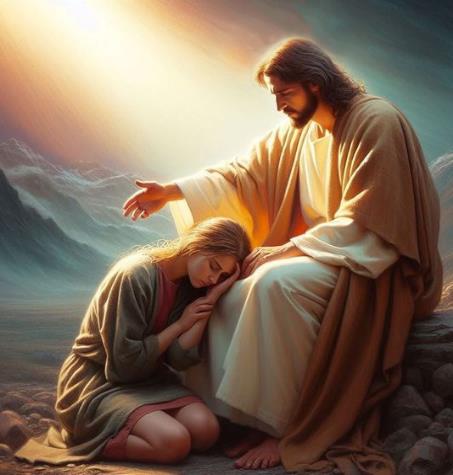 同样，我们也被邀请像那个小孩子一样，在天父永恒的怀抱中充满信心而又谦卑地等候祂（马太福音 18：3; 申命记 33：27;  诗篇 131：3)。
在困难时期等候祂
“当耶和华将那些被掳的带回锡安的时候，我们好象做梦的人。” ( 诗篇 126:1)
诗篇一百二十六篇的写作背景非常令人沮丧：以色列人被掳在巴比伦，耶路撒冷和圣殿尽被摧毁了。
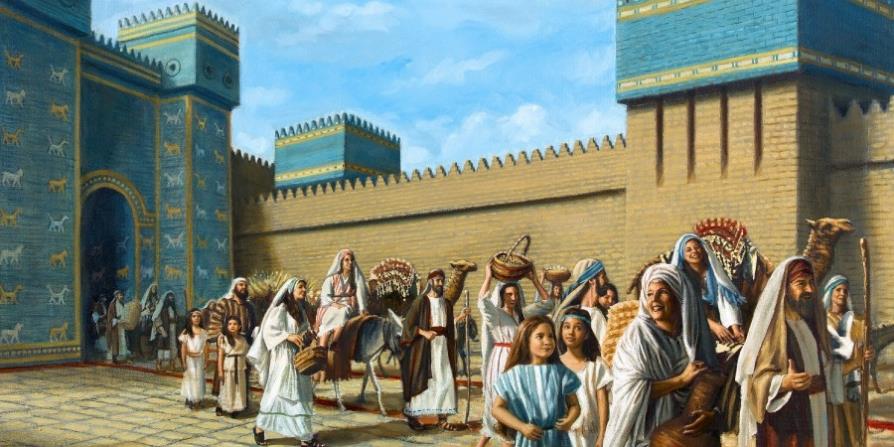 然而，诗篇执笔者却唱道：“耶和华果然为我们行了大事，我们就欢喜 。” ( 诗篇126:3)。
在被掳中快乐吗？在痛苦中快乐？今天，在一个被罪所俘虏的世界里，我们能快乐吗？
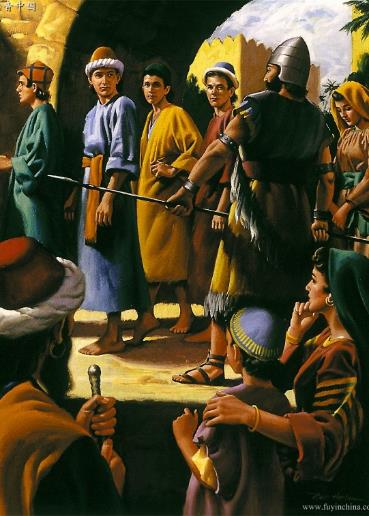 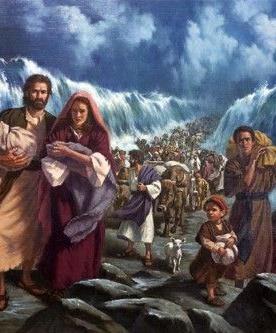 是的，快乐。快乐，因为我们不看眼前的痛苦。我们要把目光转回来观察上帝所为我们做的大事。
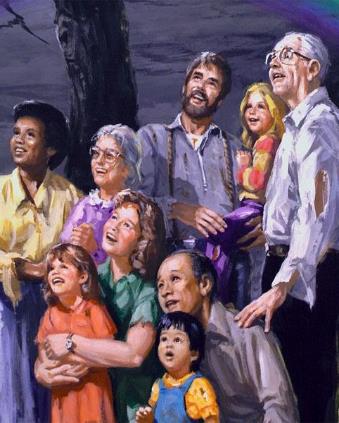 然后，我们将满怀喜悦地展望未来。当耶稣再来时，哭泣会变成喜乐（诗篇126：6）。“我们好像做梦的人”（诗篇126：1)。
等候救赎
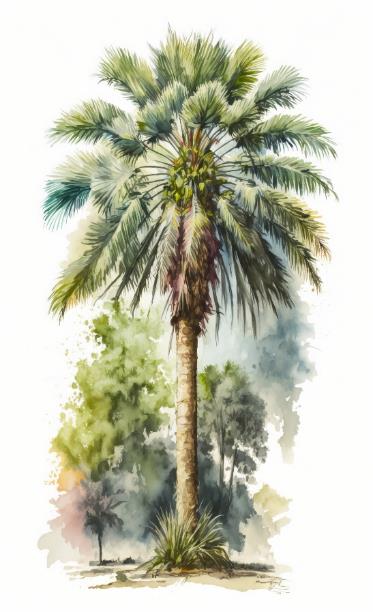 “义人要发旺如棕树，生长如黎巴嫩的香柏树。” ( 诗篇  92:12)
在诗篇九十二篇的标注中，我们可以读到：“安息日之歌”。我们可以在其中找到安息日的两个方面：创造和救赎。
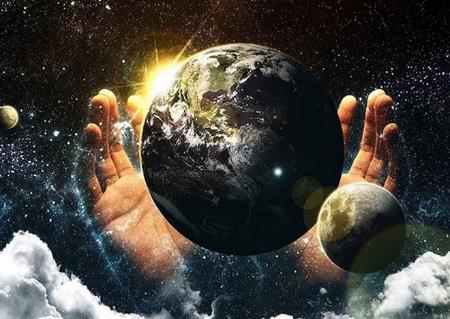 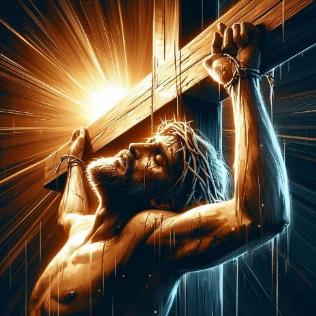 我们因沉思上帝所创造的而欢欣并得鼓舞（诗篇 92：4-5）。但许多人却不接受创造主，也不接受祂所提供的救赎（诗篇 92：6-7)。
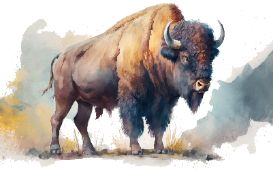 然而，我们这些接受救主的人会重新被创造。像棕榈树一样，我们会茁壮成长，我们会结出果实，我们会充满活力（诗篇 92：12-14)。
当我们等待那一刻时，每个星期六我们都会以两种方式更新我们的希望:
等候荣耀的早晨
“‘耶和华啊，早晨你必听我的声音；早晨我必向你陈明我的心意，并要警醒。”  ( 诗篇 5:3)
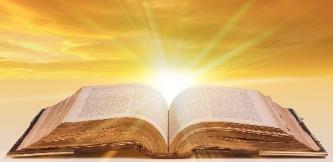 早晨将结束绝望和痛苦的夜晚（诗篇 130：5-6; 30：5b）。早晨产生的转变在诗篇 143 篇中是这样描述的:
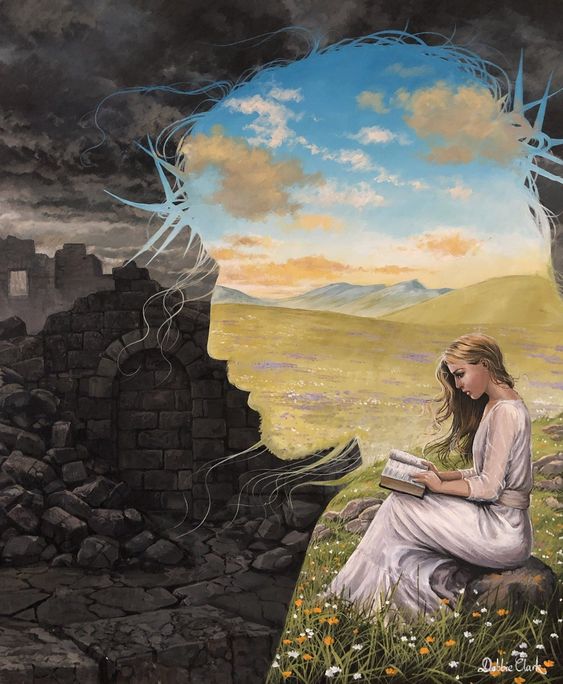 彼得勉励我们要相信上帝的话语，它会引导我们直到黎明（彼后 1：19）。但是早晨什么时候会到来呢 ?
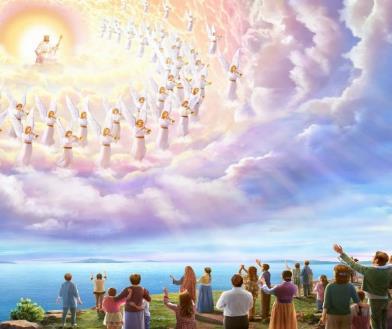 耶稣就是“明亮的晨星”（启示录 22：16）。当他再来时，“那里不再有黑夜;他们不需要灯的光，也不需要太阳的光，因为耶和华神要照亮他们“（启示录 22：5）。等待是值得的.
“我们期待着基督的复临。我们盼望祂以能力和大荣耀在天云中显现，这使我们的心充满喜乐。当救主降临的时候，那些预备好迎见祂的人会欢呼：“看哪，这是我们的上帝；我们素来等候祂，祂必拯救我们。这是耶和华，我们素来等候祂，我们必因祂的救恩欢喜快乐”（赛25:9）。 [。。。]
永不衰残的生命冠冕在天上为赎民保留着，他们要在天国作君王和祭司归于上帝。这是摆在我们面前的指望。这是何等大的指望啊！巴不得每一个人都为基督降临做好准备！愿上帝使你们成为得胜者。”
怀爱伦（证道和演讲，第二卷，第二十四章，原文179面）